LABORATORIO CLÌNICO
DR. ENRIQUE ORTEGA SALVADOR
MÈDICO PATÒLOGO CLÌNICO
PERFIL PLAQUETARIO Y DE COAGULACIÒN
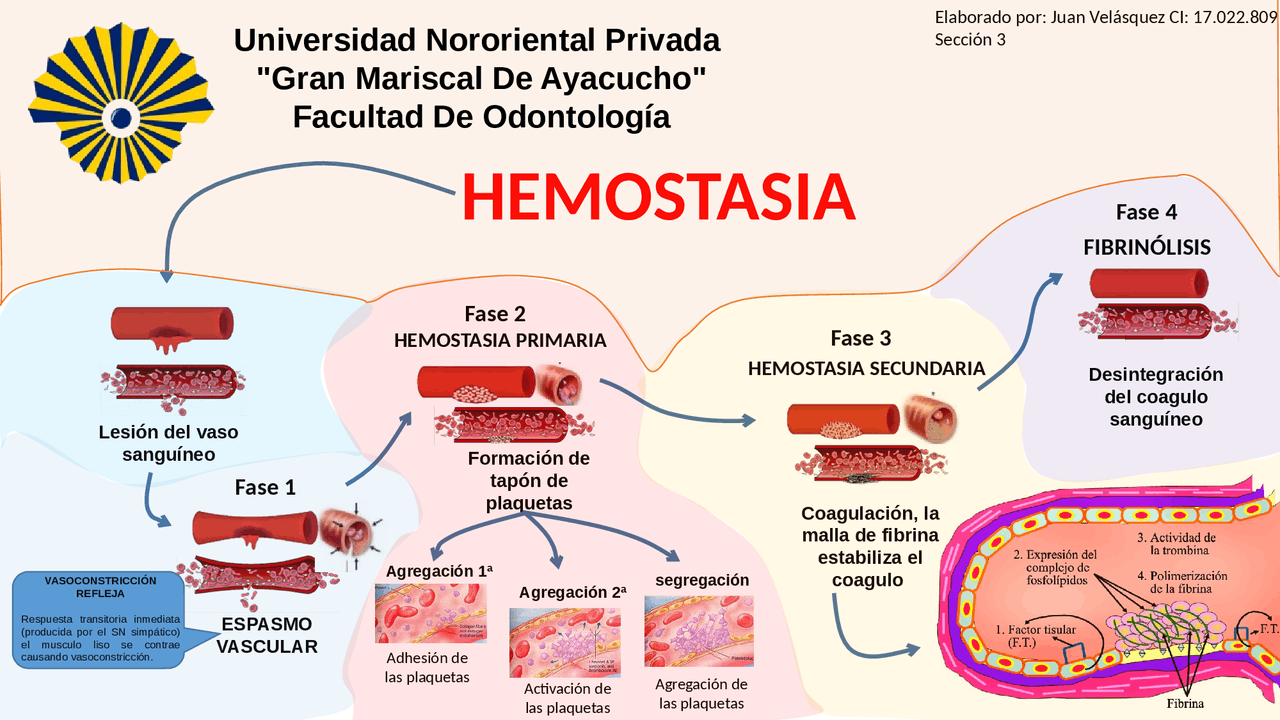 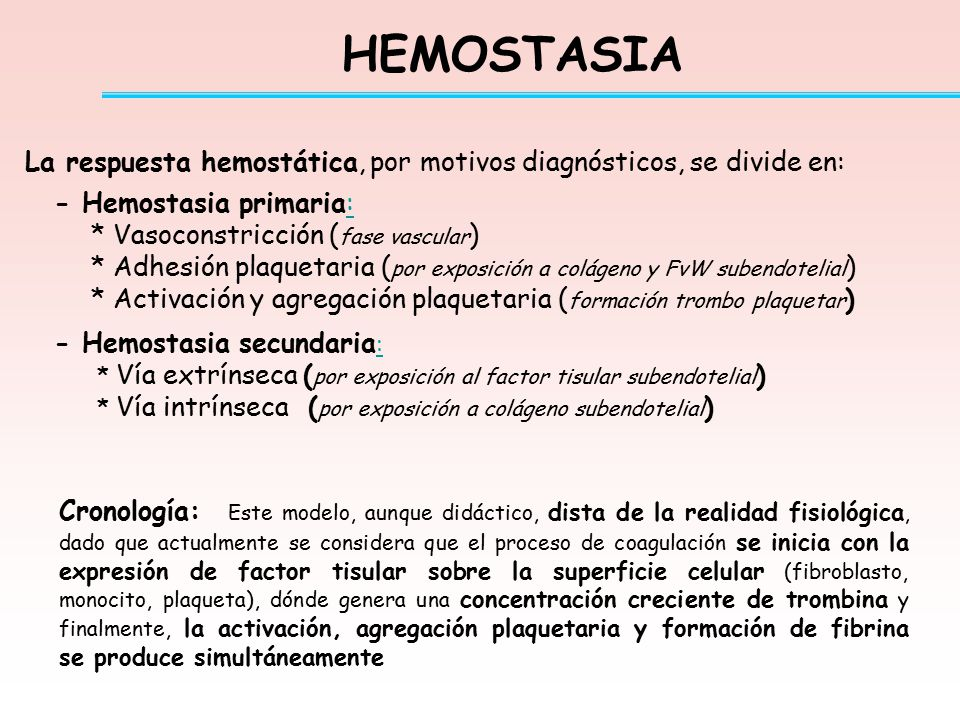 LAS PRUEBAS DEL PERFIL PLAQUETARIO Y DE COAGULACIÒN SON : 
CONTAJE DE PLAQUETAS
TIEMPO DE SANGRÌA
TP
TTP
FIBRINÒGENO
PERFIL PLAQUETARIO Y DE COAGULACIÒN
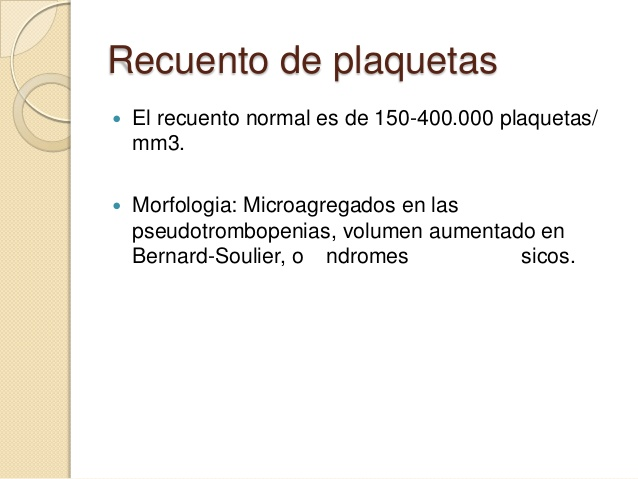 PERFIL PLAQUETARIO Y DE COAGULACIÒN
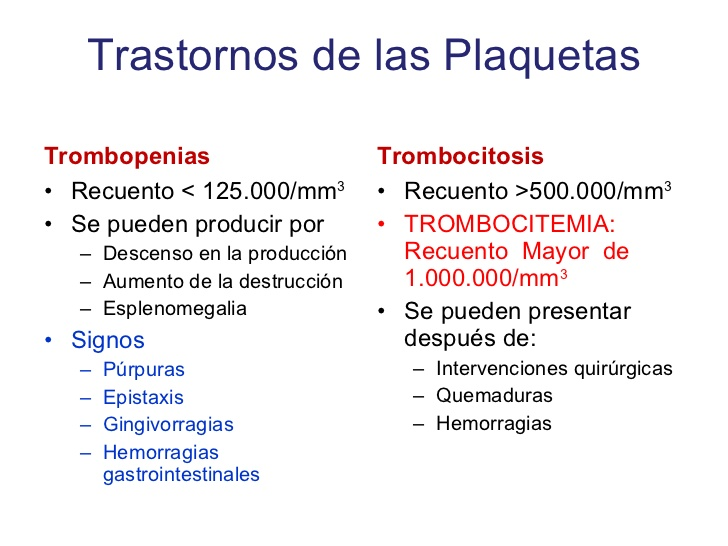 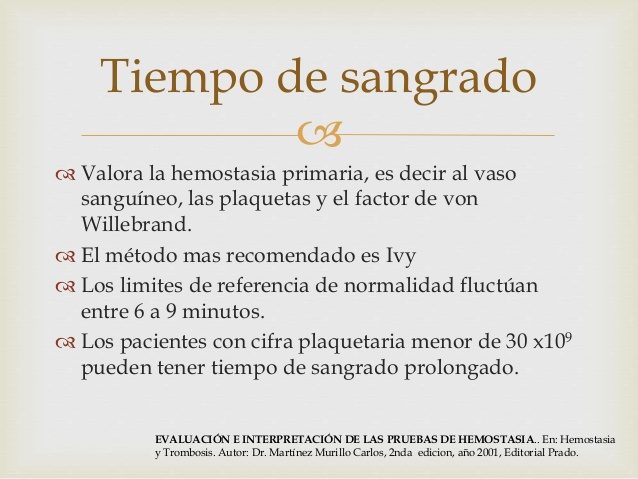 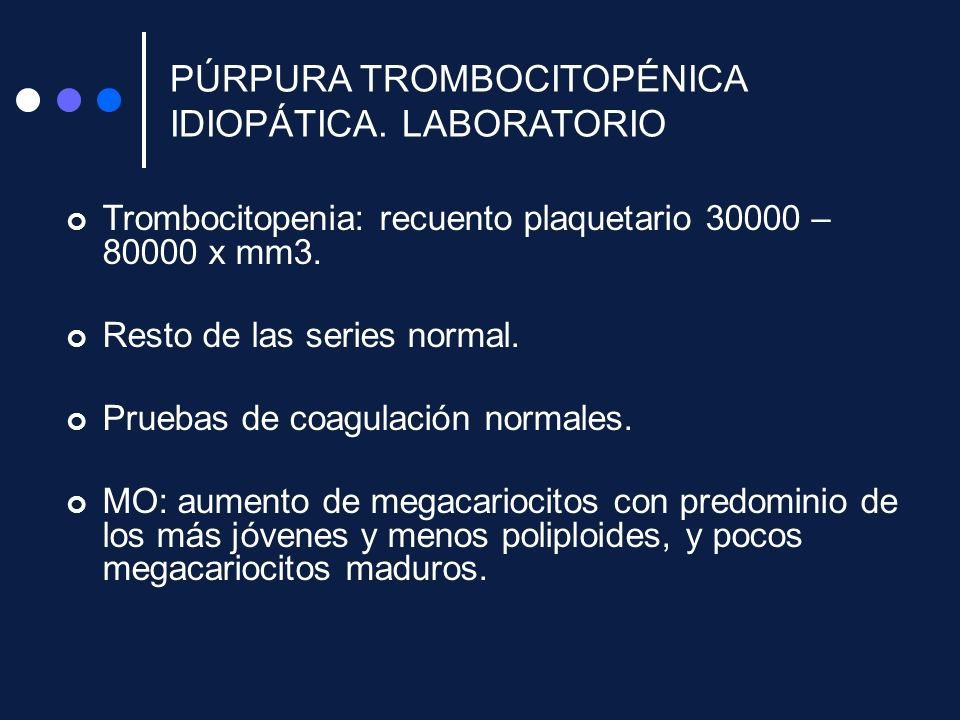 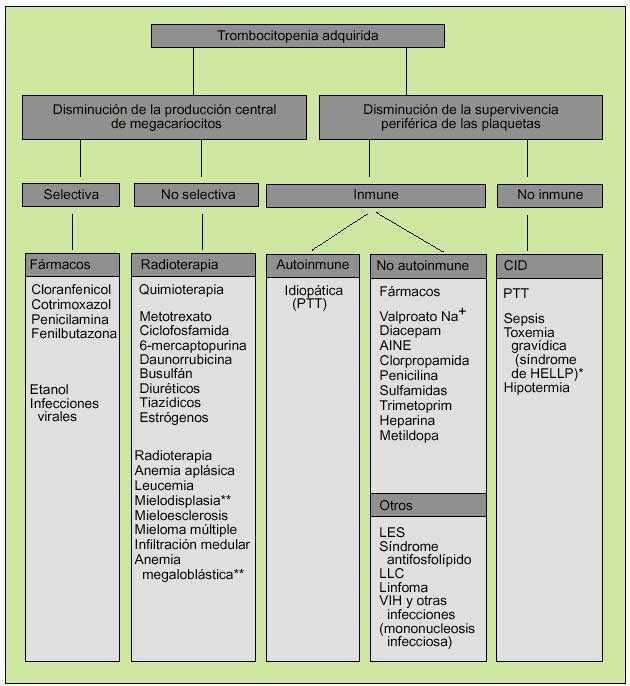 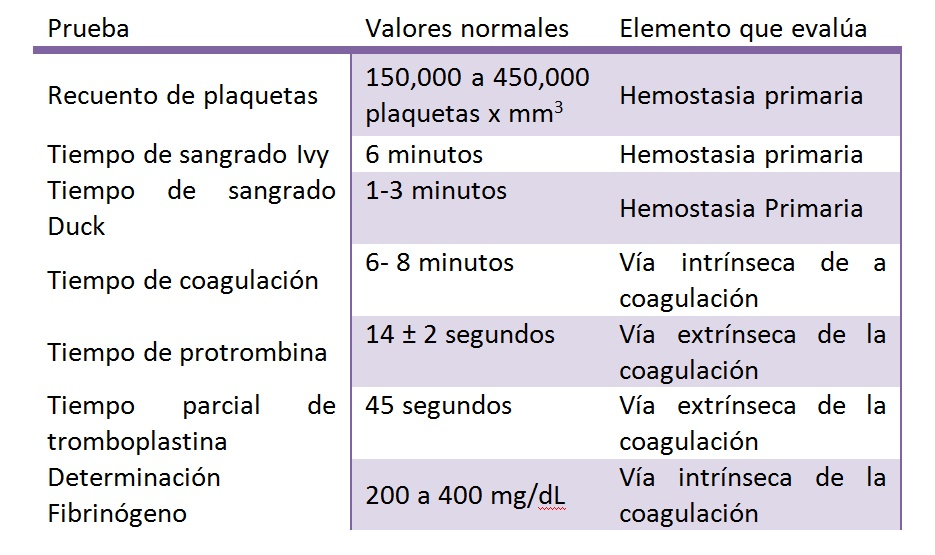 PRUEBAS DE COAGULACIÒN
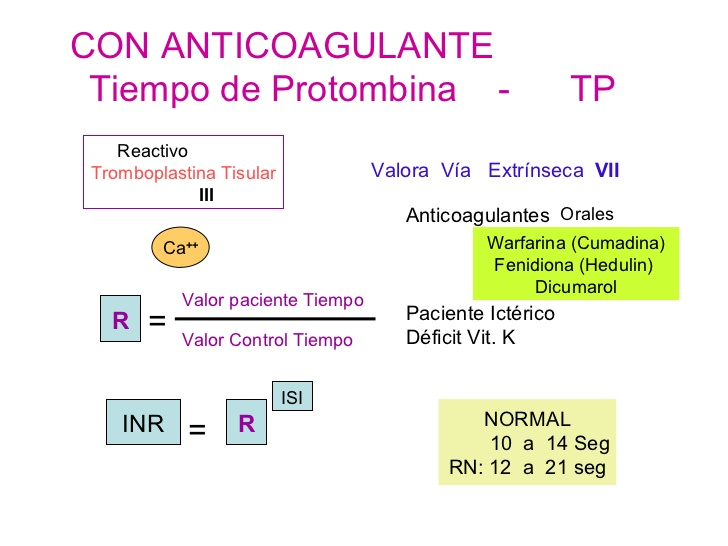 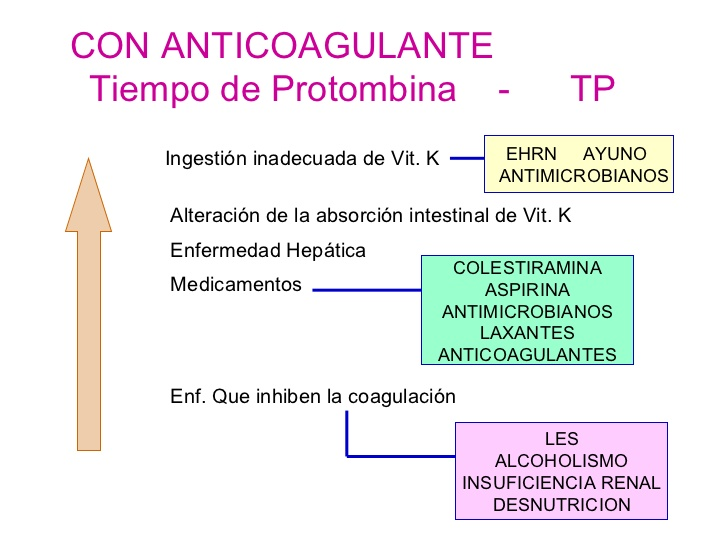 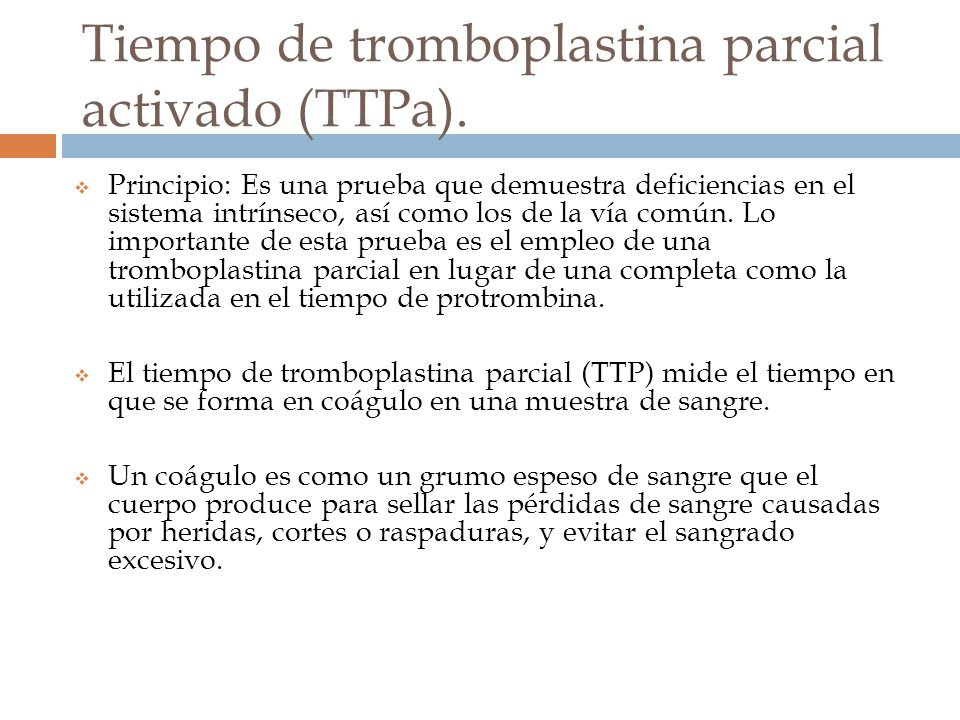 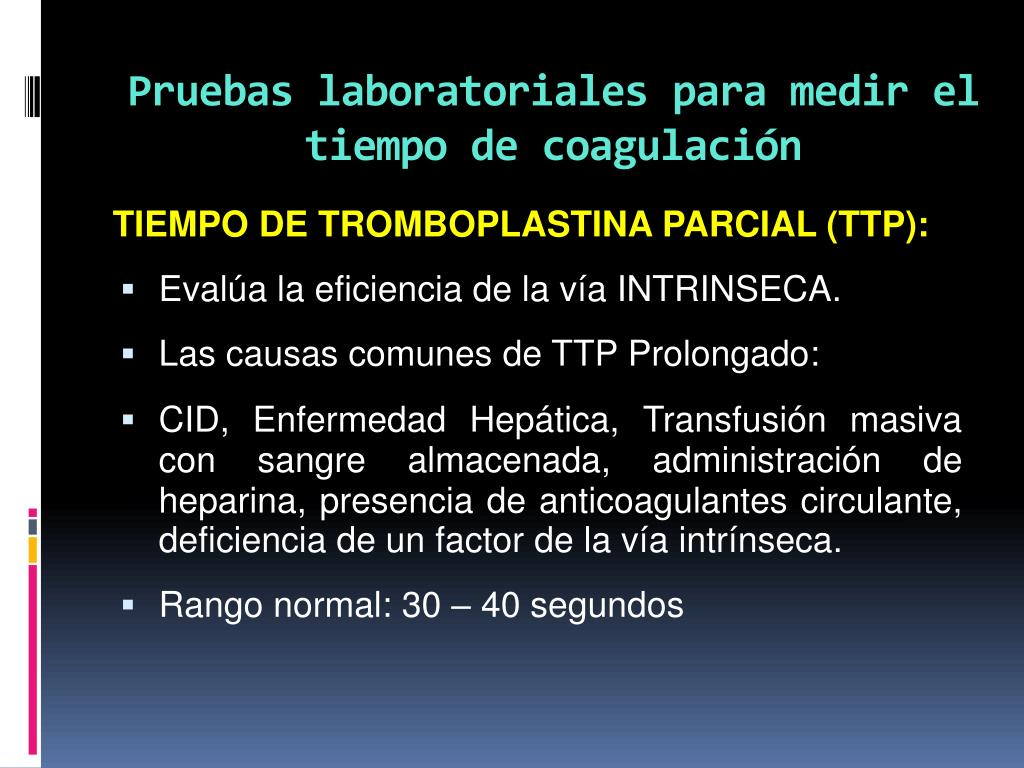 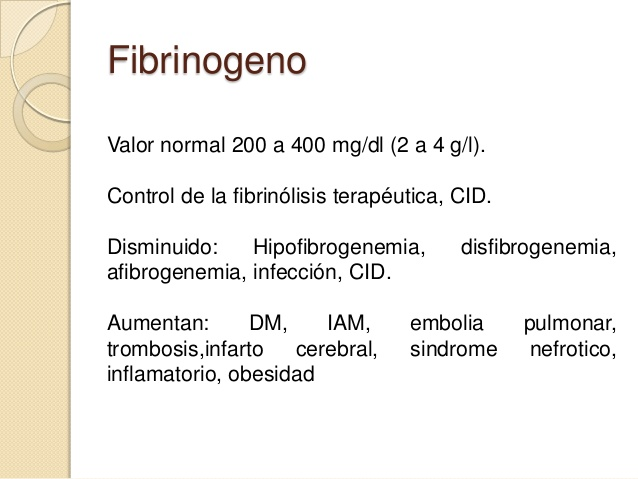 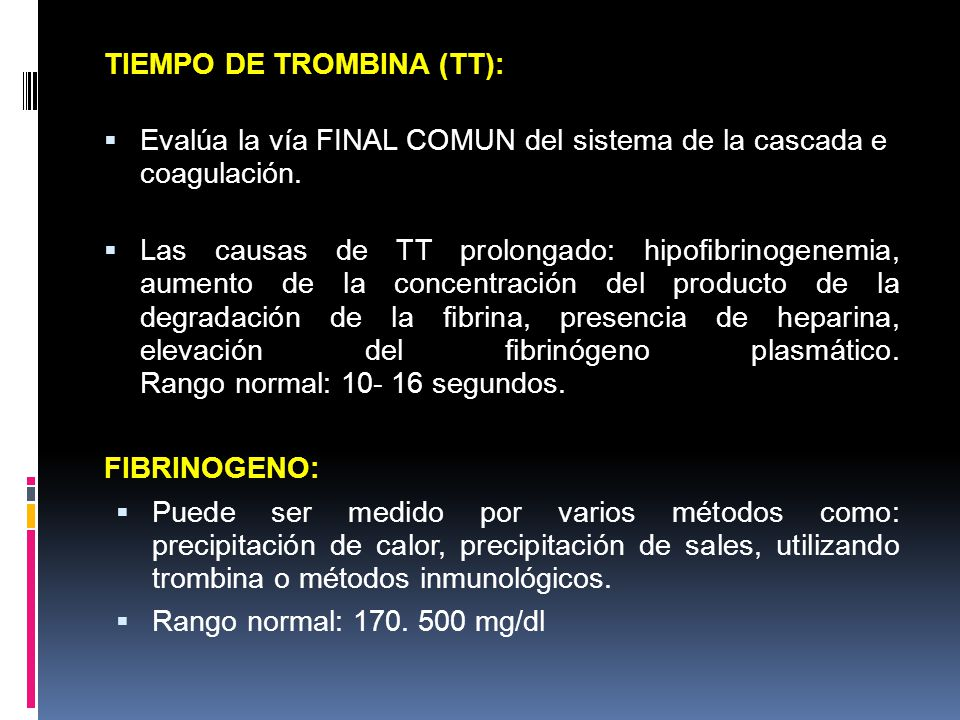